1
H
orizontal
Q
For each statement, identify with which it is associated:
Horizontal corneal lines, or Vertical corneal lines
Associated with congenital glaucoma: ?
V
ertical
2
H
orizontal
igh IOP
A
For each statement, identify with which it is associated:
Horizontal corneal lines, or Vertical corneal lines
Associated with congenital glaucoma: Horizontal
V
ertical
3
H
orizontal
igh IOP
Q
For each statement, identify with which it is associated:
Horizontal corneal lines, or Vertical corneal lines
Associated with congenital glaucoma: Horizontal
What is the name for the horizontal corneal finding associated with congenital glaucoma?
Haab striae

What do Haab striae look like?
A pair of parallel lines that taper and meet at their ends

Haab striae represent what sort of pathology, ie,  which corneal structure is damaged, and in what way?
Tears in Descemet’s secondary to corneal stretching

What is the mechanism?
Mechanical deformation caused by the elevated IOP
V
ertical
4
H
orizontal
igh IOP
Haab
A
For each statement, identify with which it is associated:
Horizontal corneal lines, or Vertical corneal lines
Associated with congenital glaucoma: Horizontal
What is the name for the horizontal corneal finding associated with congenital glaucoma?
Haab striae

What do Haab striae look like?
A pair of parallel lines that taper and meet at their ends

Haab striae represent what sort of pathology, ie,  which corneal structure is damaged, and in what way?
Tears in Descemet’s secondary to corneal stretching

What is the mechanism?
Mechanical deformation caused by the elevated IOP
V
ertical
5
H
orizontal
igh IOP
Haab
Q
For each statement, identify with which it is associated:
Horizontal corneal lines, or Vertical corneal lines
Associated with congenital glaucoma: Horizontal
What is the name for the horizontal corneal finding associated with congenital glaucoma?
Haab striae

What do Haab striae look like?
A pair of parallel lines that taper and meet at their ends

Haab striae represent what sort of pathology, ie,  which corneal structure is damaged, and in what way?
Tears in Descemet’s secondary to corneal stretching

What is the mechanism?
Mechanical deformation caused by the elevated IOP
Can Haab striae develop in children whose glaucoma commences after birth?
Yes, they appear in pts with glaucoma onset up to age  4 years
V
ertical
6
H
orizontal
igh IOP
Haab
Q/A
For each statement, identify with which it is associated:
Horizontal corneal lines, or Vertical corneal lines
Associated with congenital glaucoma: Horizontal
What is the name for the horizontal corneal finding associated with congenital glaucoma?
Haab striae

What do Haab striae look like?
A pair of parallel lines that taper and meet at their ends

Haab striae represent what sort of pathology, ie,  which corneal structure is damaged, and in what way?
Tears in Descemet’s secondary to corneal stretching

What is the mechanism?
Mechanical deformation caused by the elevated IOP
Can Haab striae develop in children whose glaucoma commences after birth?
Yes, they appear in pts with glaucoma onset up to age  4 years
V
ertical
7
H
orizontal
igh IOP
Haab
A
For each statement, identify with which it is associated:
Horizontal corneal lines, or Vertical corneal lines
Associated with congenital glaucoma: Horizontal
What is the name for the horizontal corneal finding associated with congenital glaucoma?
Haab striae

What do Haab striae look like?
A pair of parallel lines that taper and meet at their ends

Haab striae represent what sort of pathology, ie,  which corneal structure is damaged, and in what way?
Tears in Descemet’s secondary to corneal stretching

What is the mechanism?
Mechanical deformation caused by the elevated IOP
Can Haab striae develop in children whose glaucoma commences after birth?
Yes, they appear in pts with glaucoma onset up to age  4 years
V
ertical
8
H
orizontal
igh IOP
Haab
Q
For each statement, identify with which it is associated:
Horizontal corneal lines, or Vertical corneal lines
Associated with congenital glaucoma: Horizontal
What is the name for the horizontal corneal finding associated with congenital glaucoma?
Haab striae

What do Haab striae look like?
A pair of parallel lines that taper and meet at their ends

Haab striae represent what sort of pathology, ie,  which corneal structure is damaged, and in what way?
Tears in Descemet’s secondary to corneal stretching

What is the mechanism?
Mechanical deformation caused by the elevated IOP
V
ertical
9
H
orizontal
igh IOP
Haab
A
For each statement, identify with which it is associated:
Horizontal corneal lines, or Vertical corneal lines
Associated with congenital glaucoma: Horizontal
What is the name for the horizontal corneal finding associated with congenital glaucoma?
Haab striae

What do Haab striae look like?
Parallel lines that taper and meet at their ends

Haab striae represent what sort of pathology, ie,  which corneal structure is damaged, and in what way?
Tears in Descemet’s secondary to corneal stretching

What is the mechanism?
Mechanical deformation caused by the elevated IOP
V
ertical
10
For each statement, identify with which it is associated:
Horizontal corneal lines, or Vertical corneal lines
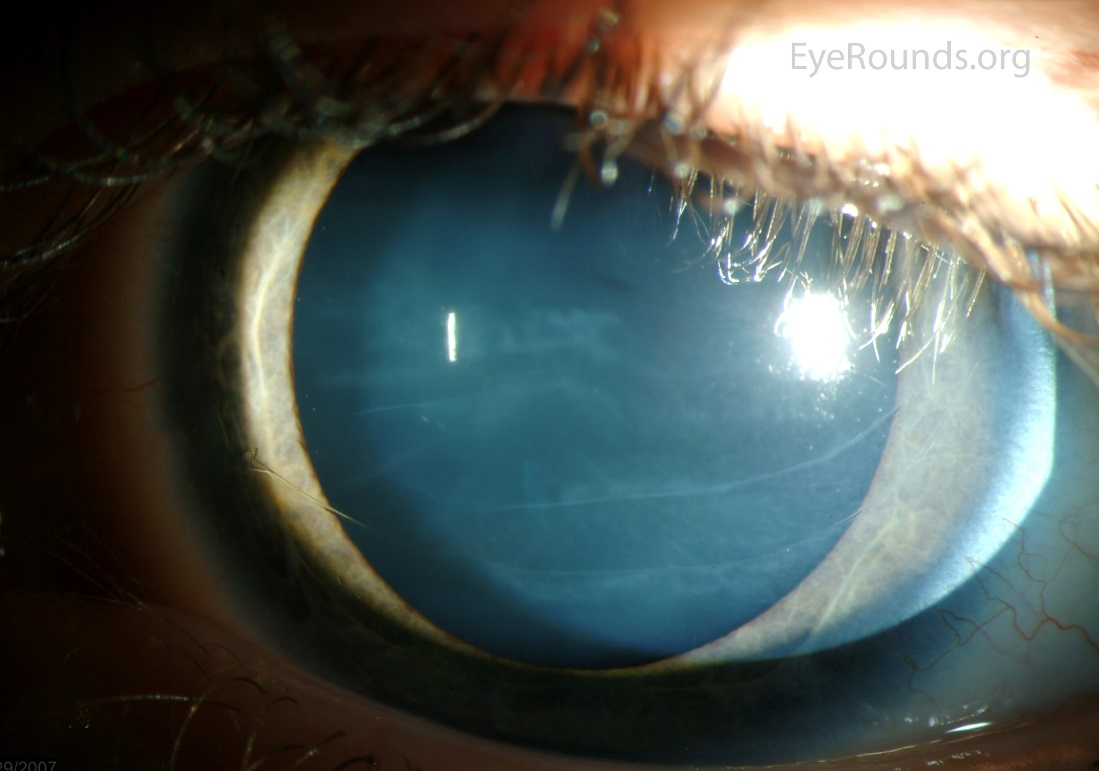 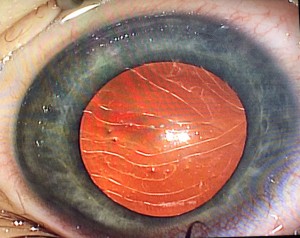 Haab striae in congenital glaucoma
11
H
orizontal
igh IOP
Haab
Q
For each statement, identify with which it is associated:
Horizontal corneal lines, or Vertical corneal lines
Associated with congenital glaucoma: Horizontal
What is the name for the horizontal corneal finding associated with congenital glaucoma?
Haab striae

What do Haab striae look like?
Parallel lines that taper and meet at their ends

Haab striae represent what sort of pathology, ie,  which corneal structure is damaged, and in what way?
Tears in Descemet’s secondary to corneal stretching

What is the mechanism?
Mechanical deformation caused by the elevated IOP
V
ertical
12
H
orizontal
igh IOP
Haab
A
For each statement, identify with which it is associated:
Horizontal corneal lines, or Vertical corneal lines
Associated with congenital glaucoma: Horizontal
What is the name for the horizontal corneal finding associated with congenital glaucoma?
Haab striae

What do Haab striae look like?
Parallel lines that taper and meet at their ends

Haab striae represent what sort of pathology, ie,  which corneal structure is damaged, and in what way?
Tears in Descemet’s secondary to corneal stretching

What is the mechanism?
Mechanical deformation caused by the elevated IOP
V
ertical
13
H
orizontal
igh IOP
Haab
Q
For each statement, identify with which it is associated:
Horizontal corneal lines, or Vertical corneal lines
Associated with congenital glaucoma: Horizontal
What is the name for the horizontal corneal finding associated with congenital glaucoma?
Haab striae

What do Haab striae look like?
Parallel lines that taper and meet at their ends

Haab striae represent what sort of pathology, ie,  which corneal structure is damaged, and in what way?
Tears in Descemet’s secondary to corneal stretching

What is the mechanism?
Mechanical deformation caused by the elevated IOP
V
ertical
14
H
orizontal
igh IOP
Haab
A
For each statement, identify with which it is associated:
Horizontal corneal lines, or Vertical corneal lines
Associated with congenital glaucoma: Horizontal
What is the name for the horizontal corneal finding associated with congenital glaucoma?
Haab striae

What do Haab striae look like?
Parallel lines that taper and meet at their ends

Haab striae represent what sort of pathology, ie,  which corneal structure is damaged, and in what way?
Tears in Descemet’s secondary to corneal stretching

What is the mechanism?
Mechanical deformation caused by the elevated IOP
V
ertical
15
H
orizontal
igh IOP
Haab
Q
For each statement, identify with which it is associated:
Horizontal corneal lines, or Vertical corneal lines
Associated with congenital glaucoma: Horizontal
Associated with birth trauma: ?
V
ertical
16
H
orizontal
igh IOP
Haab
A
For each statement, identify with which it is associated:
Horizontal corneal lines, or Vertical corneal lines
Associated with congenital glaucoma: Horizontal
Associated with birth trauma: Vertical
V
ertical
agina
17
For each statement, identify with which it is associated:
Horizontal corneal lines, or Vertical corneal lines
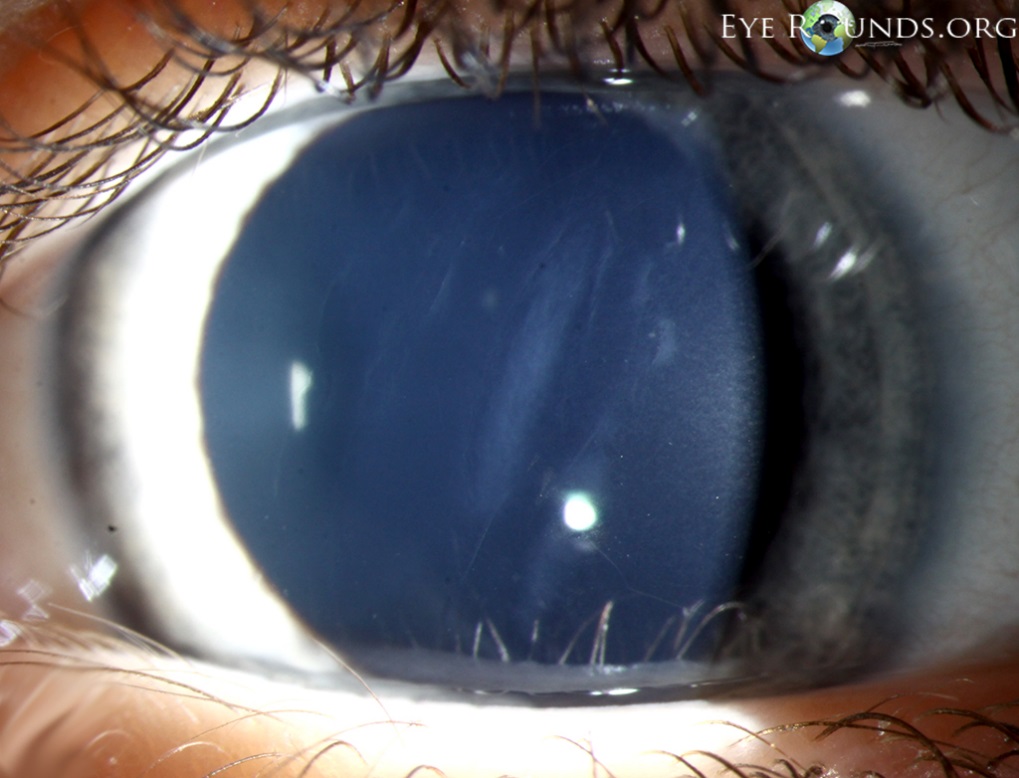 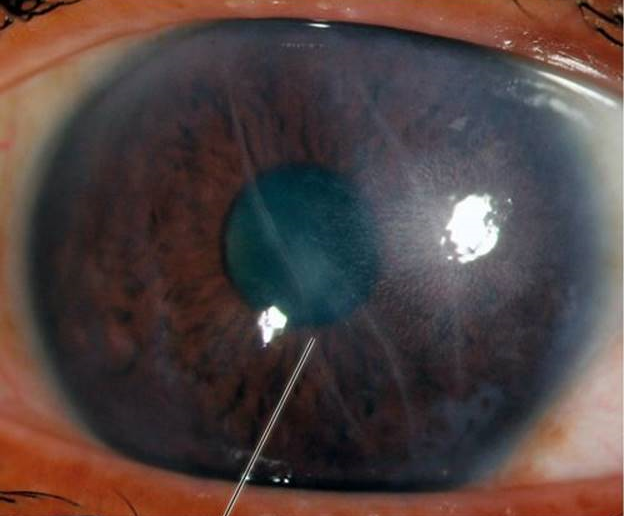 Vertical striae related to birth trauma
18
H
orizontal
igh IOP
Haab
Q
For each statement, identify with which it is associated:
Horizontal corneal lines, or Vertical corneal lines
Associated with congenital glaucoma: Horizontal
Associated with birth trauma: Vertical
What is the pathology underlying these breaks, ie,  which corneal structure is damaged, and in what way?
The same as Haab striae: Tears in Descemet’s secondary to pressure on the cornea

What specific birth-event is the classic cause?
Forceps delivery
V
ertical
agina
19
H
orizontal
igh IOP
Haab
A
For each statement, identify with which it is associated:
Horizontal corneal lines, or Vertical corneal lines
Associated with congenital glaucoma: Horizontal
Associated with birth trauma: Vertical
What is the pathology underlying these breaks, ie,  which corneal structure is damaged, and in what way?
The same as Haab striae: Tears in Descemet’s secondary to pressure on the cornea

What specific birth-event is the classic cause?
Forceps delivery
V
ertical
agina
20
H
orizontal
igh IOP
Haab
Q
For each statement, identify with which it is associated:
Horizontal corneal lines, or Vertical corneal lines
Associated with congenital glaucoma: Horizontal
Associated with birth trauma: Vertical
What is the pathology underlying these breaks, ie,  which corneal structure is damaged, and in what way?
The same as Haab striae: Tears in Descemet’s secondary to pressure on the cornea

What specific birth-event is the classic cause?
Forceps delivery
V
ertical
agina
21
H
orizontal
igh IOP
Haab
A
For each statement, identify with which it is associated:
Horizontal corneal lines, or Vertical corneal lines
Associated with congenital glaucoma: Horizontal
Associated with birth trauma: Vertical
What is the pathology underlying these breaks, ie,  which corneal structure is damaged, and in what way?
The same as Haab striae: Tears in Descemet’s secondary to pressure on the cornea

What specific birth-event is the classic cause?
Forceps delivery
V
ertical
agina
22
H
orizontal
igh IOP
Haab
Q
For each statement, identify with which it is associated:
Horizontal corneal lines, or Vertical corneal lines
Associated with congenital glaucoma: Horizontal
Associated with birth trauma: Vertical
Corneal stress lines in keratoconus: ?
V
ertical
agina
23
H
orizontal
igh IOP
Haab
A
For each statement, identify with which it is associated:
Horizontal corneal lines, or Vertical corneal lines
Associated with congenital glaucoma: Horizontal
Associated with birth trauma: Vertical
Corneal stress lines in keratoconus: Vertical
V
ertical
agina
24
H
orizontal
igh IOP
Haab
Q
For each statement, identify with which it is associated:
Horizontal corneal lines, or Vertical corneal lines
Associated with congenital glaucoma: Horizontal
Associated with birth trauma: Vertical
Corneal stress lines in keratoconus: Vertical
What is the name for the vertical corneal finding associated with KCN?
Vogt striae

What do Vogt striae look like?
Fine parallel lines
V
ertical
agina
25
H
orizontal
igh IOP
Haab
A
For each statement, identify with which it is associated:
Horizontal corneal lines, or Vertical corneal lines
Associated with congenital glaucoma: Horizontal
Associated with birth trauma: Vertical
Corneal stress lines in keratoconus: Vertical
What is the name for the vertical corneal finding associated with KCN?
Vogt striae

What do Vogt striae look like?
Fine parallel lines
V
ertical
agina
ogt
26
H
orizontal
igh IOP
Haab
Q
For each statement, identify with which it is associated:
Horizontal corneal lines, or Vertical corneal lines
Associated with congenital glaucoma: Horizontal
Associated with birth trauma: Vertical
Corneal stress lines in keratoconus: Vertical
What is the name for the vertical corneal finding associated with KCN?
Vogt striae

What do Vogt striae look like?
Fine parallel lines
V
ertical
agina
ogt
27
H
orizontal
igh IOP
Haab
A
For each statement, identify with which it is associated:
Horizontal corneal lines, or Vertical corneal lines
Associated with congenital glaucoma: Horizontal
Associated with birth trauma: Vertical
Corneal stress lines in keratoconus: Vertical
What is the name for the vertical corneal finding associated with KCN?
Vogt striae

What do Vogt striae look like?
Fine parallel lines
V
ertical
agina
ogt
28
For each statement, identify with which it is associated:
Horizontal corneal lines, or Vertical corneal lines
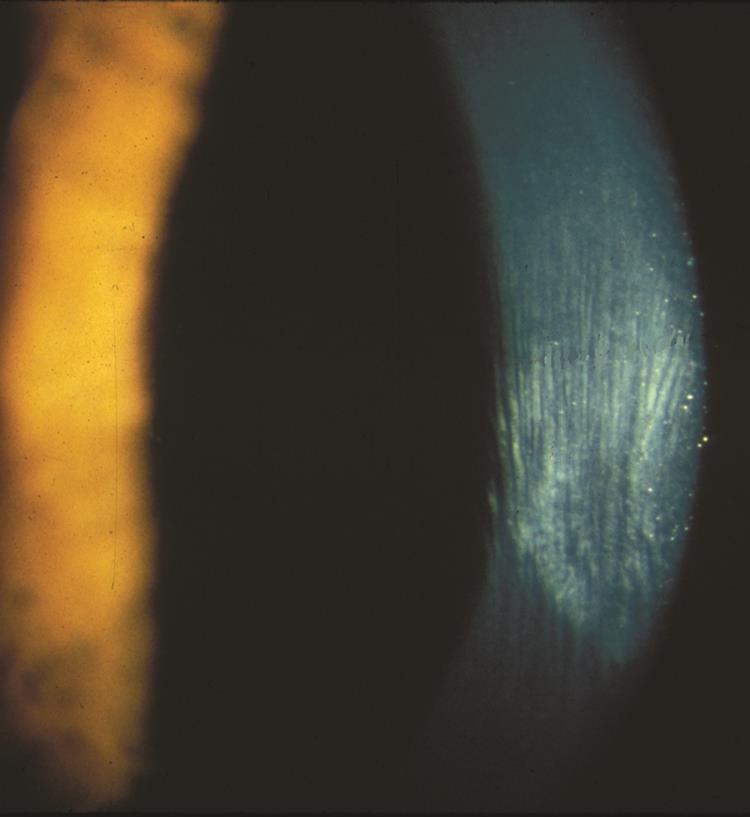 Vogt striae
29
H
orizontal
igh IOP
Haab
Q
For each statement, identify with which it is associated:
Horizontal corneal lines, or Vertical corneal lines
Associated with congenital glaucoma: Horizontal
Associated with birth trauma: Vertical
Corneal stress lines in keratoconus: Vertical
In terms of depth, where in the cornea are Vogt striae found?
The deep stroma

Relative to the KCN cone, where are they found?
At its apex

Applying pressure to the cornea causes Vogt striae to do what?
To disappear
What is the name for the vertical corneal finding associated with KCN?
Vogt striae

What do Vogt striae look like?
Fine parallel lines
V
ertical
agina
ogt
30
H
orizontal
igh IOP
Haab
A
For each statement, identify with which it is associated:
Horizontal corneal lines, or Vertical corneal lines
Associated with congenital glaucoma: Horizontal
Associated with birth trauma: Vertical
Corneal stress lines in keratoconus: Vertical
In terms of depth, where in the cornea are Vogt striae found?
The deep stroma

Relative to the KCN cone, where are they found?
At its apex

Applying pressure to the cornea causes Vogt striae to do what?
To disappear
What is the name for the vertical corneal finding associated with KCN?
Vogt striae

What do Vogt striae look like?
Fine parallel lines
V
ertical
agina
ogt
31
H
orizontal
igh IOP
Haab
Q
For each statement, identify with which it is associated:
Horizontal corneal lines, or Vertical corneal lines
Associated with congenital glaucoma: Horizontal
Associated with birth trauma: Vertical
Corneal stress lines in keratoconus: Vertical
In terms of depth, where in the cornea are Vogt striae found?
The deep stroma

Relative to the KCN cone, where are they found?
At its apex

Applying pressure to the cornea causes Vogt striae to do what?
To disappear
What is the name for the vertical corneal finding associated with KCN?
Vogt striae

What do Vogt striae look like?
Fine parallel lines
V
ertical
agina
ogt
32
H
orizontal
igh IOP
Haab
A
For each statement, identify with which it is associated:
Horizontal corneal lines, or Vertical corneal lines
Associated with congenital glaucoma: Horizontal
Associated with birth trauma: Vertical
Corneal stress lines in keratoconus: Vertical
In terms of depth, where in the cornea are Vogt striae found?
The deep stroma

Relative to the KCN cone, where are they found?
At its apex

Applying pressure to the cornea causes Vogt striae to do what?
To disappear
What is the name for the vertical corneal finding associated with KCN?
Vogt striae

What do Vogt striae look like?
Fine parallel lines
V
ertical
agina
ogt
33
H
orizontal
igh IOP
Haab
Q
For each statement, identify with which it is associated:
Horizontal corneal lines, or Vertical corneal lines
Associated with congenital glaucoma: Horizontal
Associated with birth trauma: Vertical
Corneal stress lines in keratoconus: Vertical
In terms of depth, where in the cornea are Vogt striae found?
The deep stroma

Relative to the KCN cone, where are they found?
At its apex

Applying pressure to the cornea causes Vogt striae to do what?
To disappear
What is the name for the vertical corneal finding associated with KCN?
Vogt striae

What do Vogt striae look like?
Fine parallel lines
V
ertical
agina
ogt
34
H
orizontal
igh IOP
Haab
A
For each statement, identify with which it is associated:
Horizontal corneal lines, or Vertical corneal lines
Associated with congenital glaucoma: Horizontal
Associated with birth trauma: Vertical
Corneal stress lines in keratoconus: Vertical
In terms of depth, where in the cornea are Vogt striae found?
The deep stroma

Relative to the KCN cone, where are they found?
At its apex

Applying pressure to the cornea causes Vogt striae to do what?
To disappear
What is the name for the vertical corneal finding associated with KCN?
Vogt striae

What do Vogt striae look like?
Fine parallel lines
V
ertical
agina
ogt
35
H
orizontal
igh IOP
Haab
Q
For each statement, identify with which it is associated:
Horizontal corneal lines, or Vertical corneal lines
Associated with congenital glaucoma: Horizontal
Associated with birth trauma: Vertical
Corneal stress lines in keratoconus: Vertical
In terms of depth, where in the cornea are Vogt striae found?
The deep stroma

Relative to the KCN cone, where are they found?
At its apex

Applying pressure to the cornea causes Vogt striae to do what?
To disappear
In one word, what sort of condition is KCN?
A corneal  ectasia

When you hear ‘corneal ectasia,’ four conditions should come to mind. What are the other three?
--KCN
--Pellucid marginal degeneration
--Keratoglobus
--Post keratoablative refractive surgery
What is the name for the vertical corneal finding associated with KCN?
Vogt striae

What do Vogt striae look like?
Fine parallel lines
V
ertical
agina
ogt
36
H
orizontal
igh IOP
Haab
A
For each statement, identify with which it is associated:
Horizontal corneal lines, or Vertical corneal lines
Associated with congenital glaucoma: Horizontal
Associated with birth trauma: Vertical
Corneal stress lines in keratoconus: Vertical
In terms of depth, where in the cornea are Vogt striae found?
The deep stroma

Relative to the KCN cone, where are they found?
At its apex

Applying pressure to the cornea causes Vogt striae to do what?
To disappear
In one word, what sort of condition is KCN?
A corneal  ectasia

When you hear ‘corneal ectasia,’ four conditions should come to mind. What are the other three?
--KCN
--Pellucid marginal degeneration
--Keratoglobus
--Post keratoablative refractive surgery
What is the name for the vertical corneal finding associated with KCN?
Vogt striae

What do Vogt striae look like?
Fine parallel lines
V
ertical
agina
ogt
37
H
orizontal
igh IOP
Haab
Q
For each statement, identify with which it is associated:
Horizontal corneal lines, or Vertical corneal lines
Associated with congenital glaucoma: Horizontal
Associated with birth trauma: Vertical
Corneal stress lines in keratoconus: Vertical
In terms of depth, where in the cornea are Vogt striae found?
The deep stroma

Relative to the KCN cone, where are they found?
At its apex

Applying pressure to the cornea causes Vogt striae to do what?
To disappear
In one word, what sort of condition is KCN?
A corneal  ectasia

When you hear ‘corneal ectasia,’ four conditions should come to mind. What are the other three?
--KCN
--
--
--
What is the name for the vertical corneal finding associated with KCN?
Vogt striae

What do Vogt striae look like?
Fine parallel lines
V
ertical
agina
ogt
38
H
orizontal
igh IOP
Haab
A
For each statement, identify with which it is associated:
Horizontal corneal lines, or Vertical corneal lines
Associated with congenital glaucoma: Horizontal
Associated with birth trauma: Vertical
Corneal stress lines in keratoconus: Vertical
In terms of depth, where in the cornea are Vogt striae found?
The deep stroma

Relative to the KCN cone, where are they found?
At its apex

Applying pressure to the cornea causes Vogt striae to do what?
To disappear
In one word, what sort of condition is KCN?
A corneal  ectasia

When you hear ‘corneal ectasia,’ four conditions should come to mind. What are the other three?
--KCN
--Pellucid marginal degeneration
--Keratoglobus
--Post keratoablative refractive surgery
What is the name for the vertical corneal finding associated with KCN?
Vogt striae

What do Vogt striae look like?
Fine parallel lines
V
ertical
agina
ogt
39
H
orizontal
igh IOP
Haab
For each statement, identify with which it is associated:
Horizontal corneal lines, or Vertical corneal lines
Associated with congenital glaucoma: Horizontal
Associated with birth trauma: Vertical
Corneal stress lines in keratoconus: Vertical
For more on KCN, see slide-set K38

For more on corneal ectasias, see slide-set K12
In terms of depth, where in the cornea are Vogt striae found?
The deep stroma

Relative to the KCN cone, where are they found?
At its apex

Applying pressure to the cornea causes Vogt striae to do what?
To disappear
In one word, what sort of condition is KCN?
A corneal  ectasia

When you hear ‘corneal ectasia,’ four conditions should come to mind. What are the other three?
--KCN
--Pellucid marginal degeneration
--Keratoglobus
--Post keratoablative refractive surgery
What is the name for the vertical corneal finding associated with KCN?
Vogt striae

What do Vogt striae look like?
Fine parallel lines
V
ertical
agina
ogt
40
H
orizontal
igh IOP
Haab
Q
For each statement, identify with which it is associated:
Horizontal corneal lines, or Vertical corneal lines
Associated with congenital glaucoma: Horizontal
Associated with birth trauma: Vertical
Corneal stress lines in keratoconus: Vertical
A corneal finding in PPMD: Horizontal
Before we get to the next corneal line…
In the context of corneal conditions, what does PPMD stand for?
Posterior polymorphous dystrophy

The BCSC Cornea book divvies the corneal dystrophies into four categories. What are they?
--Epithelial and subepithelial
--Epithelial-stromal TGFBI
--Stromal
--Endothelial

To which category does PPMD belong?
Endothelial
V
ertical
agina
ogt
41
H
orizontal
igh IOP
Haab
A
For each statement, identify with which it is associated:
Horizontal corneal lines, or Vertical corneal lines
Associated with congenital glaucoma: Horizontal
Associated with birth trauma: Vertical
Corneal stress lines in keratoconus: Vertical
A corneal finding in PPMD: Horizontal
Before we get to the next corneal line…
In the context of corneal conditions, what does PPMD stand for?
Posterior polymorphous dystrophy

The BCSC Cornea book divvies the corneal dystrophies into four categories. What are they?
--Epithelial and subepithelial
--Epithelial-stromal TGFBI
--Stromal
--Endothelial

To which category does PPMD belong?
Endothelial
V
ertical
agina
ogt
42
H
orizontal
igh IOP
Haab
Q
For each statement, identify with which it is associated:
Horizontal corneal lines, or Vertical corneal lines
Associated with congenital glaucoma: Horizontal
Associated with birth trauma: Vertical
Corneal stress lines in keratoconus: Vertical
A corneal finding in PPMD: Horizontal
Before we get to the next corneal line…
In the context of corneal conditions, what does PPMD stand for?
Posterior polymorphous dystrophy

The BCSC Cornea book divvies the corneal dystrophies into four categories. What are they?
--
--
--
--Endothelial

To which category does PPMD belong?
Endothelial
V
ertical
agina
ogt
43
H
orizontal
igh IOP
Haab
A
For each statement, identify with which it is associated:
Horizontal corneal lines, or Vertical corneal lines
Associated with congenital glaucoma: Horizontal
Associated with birth trauma: Vertical
Corneal stress lines in keratoconus: Vertical
A corneal finding in PPMD: Horizontal
Before we get to the next corneal line…
In the context of corneal conditions, what does PPMD stand for?
Posterior polymorphous dystrophy

The BCSC Cornea book divvies the corneal dystrophies into four categories. What are they?
--Epithelial and subepithelial
--Epithelial-stromal TGFBI
--Stromal
--Endothelial

To which category does PPMD belong?
Endothelial
V
ertical
agina
ogt
44
H
orizontal
igh IOP
Haab
Q
For each statement, identify with which it is associated:
Horizontal corneal lines, or Vertical corneal lines
Associated with congenital glaucoma: Horizontal
Associated with birth trauma: Vertical
Corneal stress lines in keratoconus: Vertical
A corneal finding in PPMD: Horizontal
Before we get to the next corneal line…
In the context of corneal conditions, what does PPMD stand for?
Posterior polymorphous dystrophy

The BCSC Cornea book divvies the corneal dystrophies into four categories. What are they?
--Epithelial and subepithelial
--Epithelial-stromal TGFBI
--Stromal
--Endothelial

To which category does PPMD belong?
Endothelial
V
ertical
agina
ogt
45
H
orizontal
igh IOP
Haab
A
For each statement, identify with which it is associated:
Horizontal corneal lines, or Vertical corneal lines
Associated with congenital glaucoma: Horizontal
Associated with birth trauma: Vertical
Corneal stress lines in keratoconus: Vertical
A corneal finding in PPMD: Horizontal
Before we get to the next corneal line…
In the context of corneal conditions, what does PPMD stand for?
Posterior polymorphous dystrophy

The BCSC Cornea book divvies the corneal dystrophies into four categories. What are they?
--Epithelial and subepithelial
--Epithelial-stromal TGFBI
--Stromal
--Endothelial

To which category does PPMD belong?
Endothelial
V
ertical
agina
ogt
46
H
orizontal
igh IOP
Haab
Q
For each statement, identify with which it is associated:
Horizontal corneal lines, or Vertical corneal lines
Associated with congenital glaucoma: Horizontal
Associated with birth trauma: Vertical
Corneal stress lines in keratoconus: Vertical
A corneal finding in PPMD: ?
Next question
V
ertical
agina
ogt
47
H
orizontal
igh IOP
Haab
A
For each statement, identify with which it is associated:
Horizontal corneal lines, or Vertical corneal lines
Associated with congenital glaucoma: Horizontal
Associated with birth trauma: Vertical
Corneal stress lines in keratoconus: Vertical
A corneal finding in PPMD: Horizontal
V
ertical
agina
ogt
48
H
orizontal
igh IOP
Haab
Q
For each statement, identify with which it is associated:
Horizontal corneal lines, or Vertical corneal lines
Associated with congenital glaucoma: Horizontal
Associated with birth trauma: Vertical
Corneal stress lines in keratoconus: Vertical
A corneal finding in PPMD: Horizontal
What is the name for the horizontal corneal finding in PPMD?
Snail tracks

What do snail tracks look like?
Parallel lines, often with a scalloped contour
V
ertical
agina
ogt
49
H
orizontal
igh IOP
Haab
A
For each statement, identify with which it is associated:
Horizontal corneal lines, or Vertical corneal lines
Associated with congenital glaucoma: Horizontal
Associated with birth trauma: Vertical
Corneal stress lines in keratoconus: Vertical
A corneal finding in PPMD: Horizontal
What is the name for the horizontal corneal finding in PPMD?
Snail tracks

What do snail tracks look like?
Parallel lines, often with a scalloped contour
V
ertical
agina
ogt
50
H
orizontal
igh IOP
Haab
Q
For each statement, identify with which it is associated:
Horizontal corneal lines, or Vertical corneal lines
Associated with congenital glaucoma: Horizontal
Associated with birth trauma: Vertical
Corneal stress lines in keratoconus: Vertical
A corneal finding in PPMD: Horizontal
What is the name for the horizontal corneal finding in PPMD?
Snail tracks

What do snail tracks look like?
Parallel lines, often with a scalloped contour
V
ertical
agina
ogt
51
H
orizontal
igh IOP
Haab
A
For each statement, identify with which it is associated:
Horizontal corneal lines, or Vertical corneal lines
Associated with congenital glaucoma: Horizontal
Associated with birth trauma: Vertical
Corneal stress lines in keratoconus: Vertical
A corneal finding in PPMD: Horizontal
What is the name for the horizontal corneal finding in PPMD?
Snail tracks

What do snail tracks look like?
Parallel lines, often with a scalloped contour
V
ertical
agina
ogt
52
For each statement, identify with which it is associated:
Horizontal corneal lines, or Vertical corneal lines
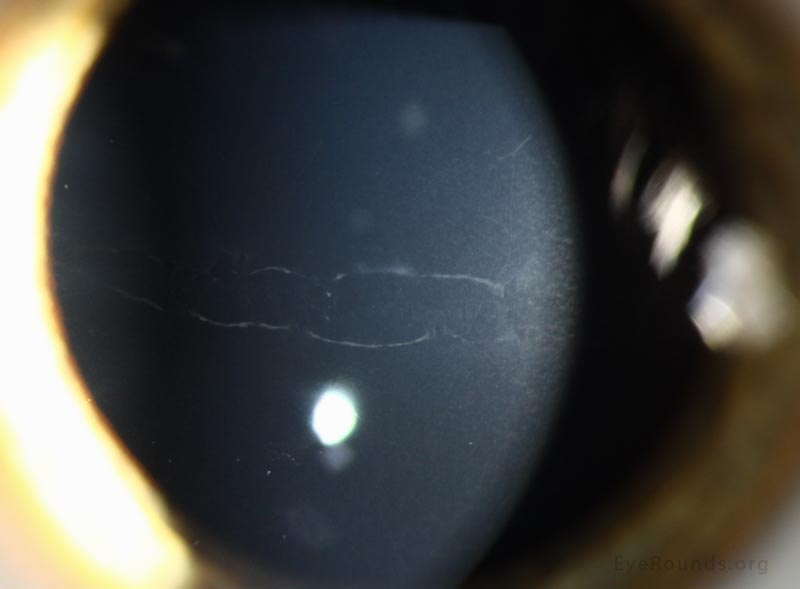 Snail tracks in PPMD
53
H
orizontal
igh IOP
Haab
Q
For each statement, identify with which it is associated:
Horizontal corneal lines, or Vertical corneal lines
Associated with congenital glaucoma: Horizontal
Associated with birth trauma: Vertical
Corneal stress lines in keratoconus: Vertical
A corneal finding in PPMD: Horizontal
In addition to snail tracks, PPMD presents with two other exam findings. What are they?
--Linear band-shaped opacities (ie, snail tracks)
--
--
What is the name for the horizontal corneal finding in PPMD?
Snail tracks

What do snail tracks look like?
Parallel lines, often with a scalloped contour
V
ertical
agina
ogt
54
H
orizontal
igh IOP
Haab
A
For each statement, identify with which it is associated:
Horizontal corneal lines, or Vertical corneal lines
Associated with congenital glaucoma: Horizontal
Associated with birth trauma: Vertical
Corneal stress lines in keratoconus: Vertical
A corneal finding in PPMD: Horizontal
In addition to snail tracks, PPMD presents with two other exam findings. What are they?
--Linear band-shaped opacities (ie, snail tracks)
--Vesicular lesions 
--Diffuse opacities
What is the name for the horizontal corneal finding in PPMD?
Snail tracks

What do snail tracks look like?
Parallel lines, often with a scalloped contour
V
ertical
agina
ogt
55
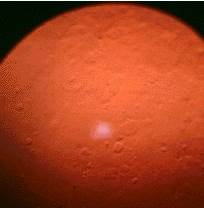 For each statement, identify with which it is associated:
Horizontal corneal lines, or Vertical corneal lines
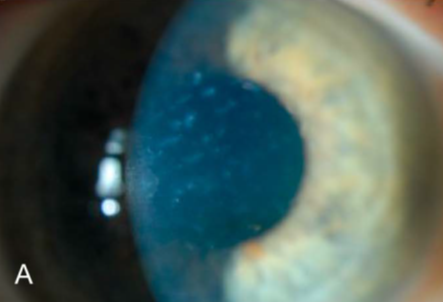 Vesicular lesions
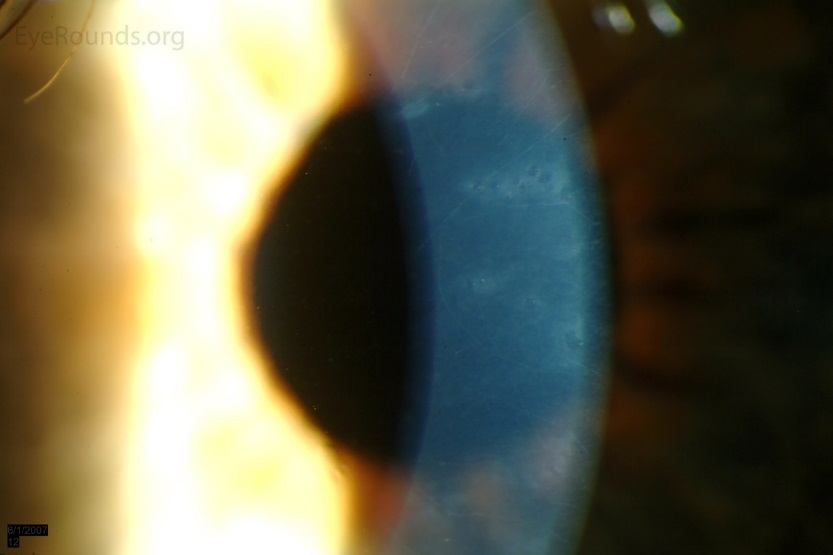 Diffuse opacities
PPMD
56
For each statement, identify with which it is associated:
Horizontal corneal lines, or Vertical corneal lines
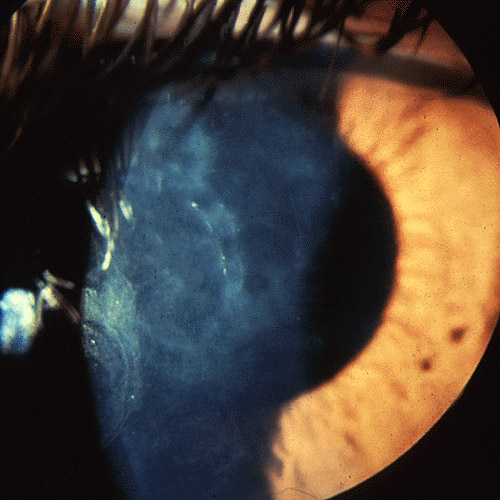 PPMD. Its clinical appearance is notoriously variable—don’t commit any one image to memory as representing it!
57
H
orizontal
igh IOP
Haab
Q
For each statement, identify with which it is associated:
Horizontal corneal lines, or Vertical corneal lines
Associated with congenital glaucoma: Horizontal
Associated with birth trauma: Vertical
Corneal stress lines in keratoconus: Vertical
A corneal finding in PPMD: Horizontal
In addition to snail tracks, PPMD presents with two other exam findings. What are they?
--Linear band-shaped opacities (ie, snail tracks)
--Vesicular lesions 
--Diffuse opacities
What is the name for the horizontal corneal finding in PPMD?
Snail tracks

What do snail tracks look like?
Parallel lines, often with a scalloped contour
How can PPMD band lesions be distinguished from Haab striae?
Recall that Haab striae represent breaks in Descemet’s membrane, and thus have a beginning and an end; ie, they taper and meet at their ends. In contrast, the bands of PPMD are not breaks in Descemet’s, and therefore do not meet at their terminuses.
V
ertical
agina
ogt
58
H
orizontal
igh IOP
Haab
A
For each statement, identify with which it is associated:
Horizontal corneal lines, or Vertical corneal lines
Associated with congenital glaucoma: Horizontal
Associated with birth trauma: Vertical
Corneal stress lines in keratoconus: Vertical
A corneal finding in PPMD: Horizontal
In addition to snail tracks, PPMD presents with two other exam findings. What are they?
--Linear band-shaped opacities (ie, snail tracks)
--Vesicular lesions 
--Diffuse opacities
What is the name for the horizontal corneal finding in PPMD?
Snail tracks

What do snail tracks look like?
Parallel lines, often with a scalloped contour
How can PPMD band lesions be distinguished from Haab striae?
Recall that Haab striae represent breaks in Descemet’s membrane, and thus have a beginning and an end; ie, they taper and meet at their ends. In contrast, the bands of PPMD are not breaks in Descemet’s, and therefore do not meet at their terminuses.
V
ertical
agina
ogt
59
H
orizontal
igh IOP
Haab
A
For each statement, identify with which it is associated:
Horizontal corneal lines, or Vertical corneal lines
Associated with congenital glaucoma: Horizontal
Associated with birth trauma: Vertical
Corneal stress lines in keratoconus: Vertical
A corneal finding in PPMD: Horizontal
In addition to snail tracks, PPMD presents with two other exam findings. What are they?
--Linear band-shaped opacities (ie, snail tracks)
--Vesicular lesions 
--Diffuse opacities
What is the name for the horizontal corneal finding in PPMD?
Snail tracks

What do snail tracks look like?
Parallel lines, often with a scalloped contour
How can PPMD band lesions be distinguished from Haab striae?
Recall that Haab striae represent breaks in Descemet’s membrane, and thus have a beginning and an end; ie, they taper and meet at their ends. In contrast, the bands of PPMD are not breaks in Descemet’s, and therefore do not meet at their terminuses.
V
ertical
agina
ogt
60
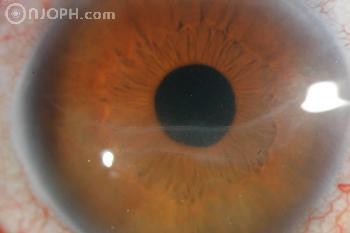 For each statement, identify with which it is associated:
Horizontal corneal lines, or Vertical corneal lines
Haab’s striae (note that the lines taper and meet)
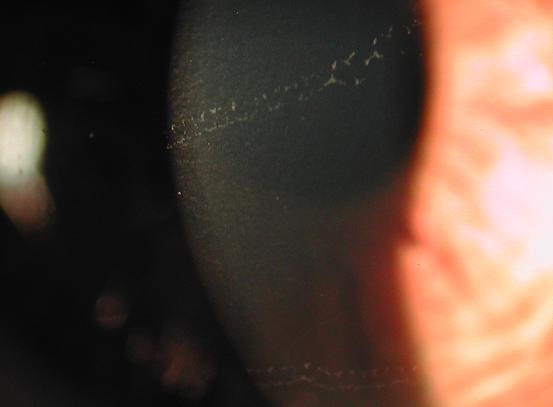 Snail tracks in PPMD
(the lines don’t meet)
61
H
orizontal
igh IOP
Haab
Q
For each statement, identify with which it is associated:
Horizontal corneal lines, or Vertical corneal lines
Associated with congenital glaucoma: Horizontal
Associated with birth trauma: Vertical
Corneal stress lines in keratoconus: Vertical
A corneal finding in PPMD: Horizontal
A manifestation of corneal transplant rejection:
V
ertical
agina
ogt
62
H
orizontal
igh IOP
Haab
A
For each statement, identify with which it is associated:
Horizontal corneal lines, or Vertical corneal lines
Associated with congenital glaucoma: Horizontal
Associated with birth trauma: Vertical
Corneal stress lines in keratoconus: Vertical
A corneal finding in PPMD: Horizontal
A manifestation of corneal transplant rejection: Horizontal
V
ertical
agina
ogt
63
H
orizontal
igh IOP
Haab
Q
For each statement, identify with which it is associated:
Horizontal corneal lines, or Vertical corneal lines
Associated with congenital glaucoma: Horizontal
Associated with birth trauma: Vertical
Corneal stress lines in keratoconus: Vertical
A corneal finding in PPMD: Horizontal
A manifestation of corneal transplant rejection: Horizontal
What is the name of the line associated with PK rejection?
Khodadoust line

Rejection of which layer of the cornea (ie, epithelial, stromal, etc) is heralded by the presence of a Khodadoust line?
The endothelium

Of what is the line composed?
Inflammatory precipitates
V
ertical
agina
ogt
64
H
orizontal
igh IOP
Haab
A
For each statement, identify with which it is associated:
Horizontal corneal lines, or Vertical corneal lines
Associated with congenital glaucoma: Horizontal
Associated with birth trauma: Vertical
Corneal stress lines in keratoconus: Vertical
A corneal finding in PPMD: Horizontal
A manifestation of corneal transplant rejection: Horizontal
What is the name of the line associated with PK rejection?
Khodadoust line

Rejection of which layer of the cornea (ie, epithelial, stromal, etc) is heralded by the presence of a Khodadoust line?
The endothelium

Of what is the line composed?
Inflammatory precipitates
V
ertical
agina
ogt
65
H
orizontal
igh IOP
Haab
Q
For each statement, identify with which it is associated:
Horizontal corneal lines, or Vertical corneal lines
Associated with congenital glaucoma: Horizontal
Associated with birth trauma: Vertical
Corneal stress lines in keratoconus: Vertical
A corneal finding in PPMD: Horizontal
A manifestation of corneal transplant rejection: Horizontal
What is the name of the line associated with PK rejection?
Khodadoust line

Rejection of which layer of the cornea (ie, epithelial, stromal, etc) is heralded by the presence of a Khodadoust line?
The endothelium

Of what is the line composed?
Inflammatory precipitates
V
ertical
agina
ogt
66
H
orizontal
igh IOP
Haab
A
For each statement, identify with which it is associated:
Horizontal corneal lines, or Vertical corneal lines
Associated with congenital glaucoma: Horizontal
Associated with birth trauma: Vertical
Corneal stress lines in keratoconus: Vertical
A corneal finding in PPMD: Horizontal
A manifestation of corneal transplant rejection: Horizontal
What is the name of the line associated with PK rejection?
Khodadoust line

Rejection of which layer of the cornea (ie, epithelial, stromal, etc) is heralded by the presence of a Khodadoust line?
The endothelium

Of what is the line composed?
Inflammatory precipitates
V
ertical
agina
ogt
67
For each statement, identify with which it is associated:
Horizontal corneal lines, or Vertical corneal lines
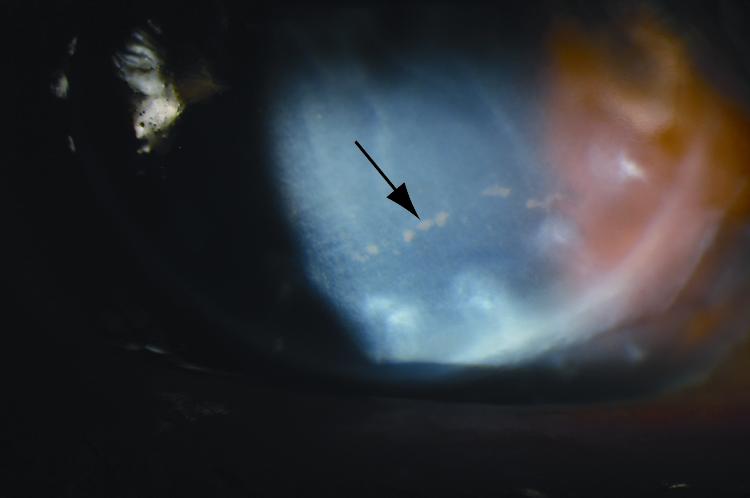 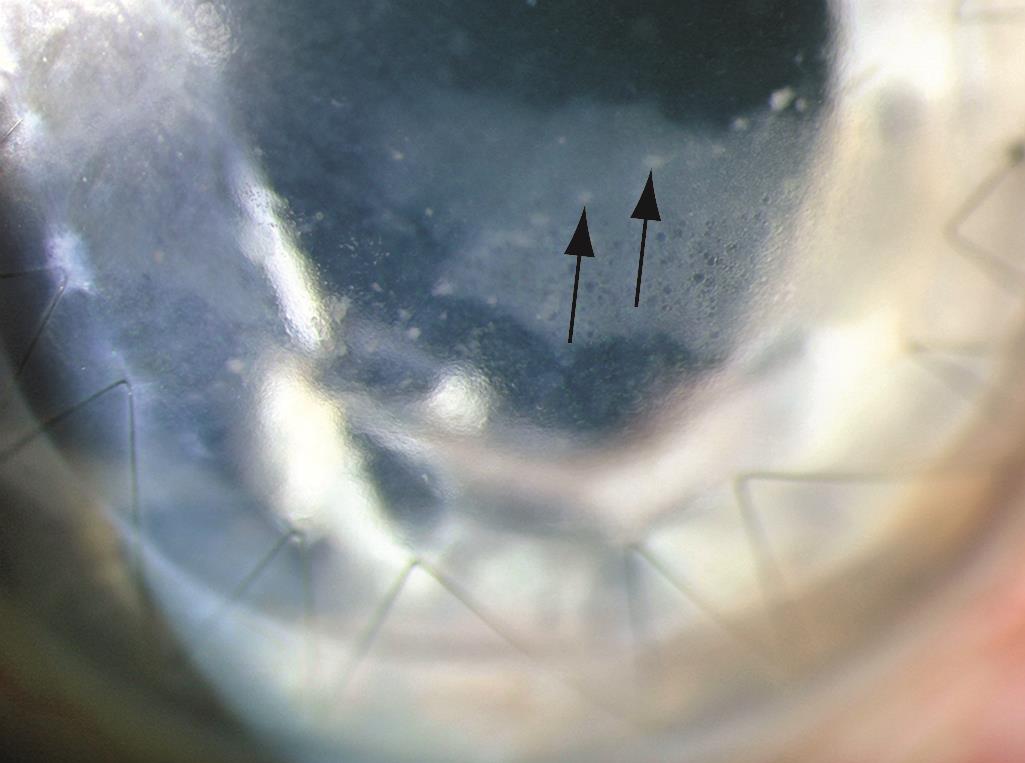 Khodadoust line
68
H
orizontal
igh IOP
Haab
Q
For each statement, identify with which it is associated:
Horizontal corneal lines, or Vertical corneal lines
Associated with congenital glaucoma: Horizontal
Associated with birth trauma: Vertical
Corneal stress lines in keratoconus: Vertical
A corneal finding in PPMD: Horizontal
A manifestation of corneal transplant rejection: Horizontal
What is the name of the line associated with PK rejection?
Khodadoust line

Rejection of which layer of the cornea (ie, epithelial, stromal, etc) is heralded by the presence of a Khodadoust line?
The endothelium

Of what is the line composed?
Inflammatory precipitates
V
ertical
agina
ogt
69
H
orizontal
igh IOP
Haab
A
For each statement, identify with which it is associated:
Horizontal corneal lines, or Vertical corneal lines
Associated with congenital glaucoma: Horizontal
Associated with birth trauma: Vertical
Corneal stress lines in keratoconus: Vertical
A corneal finding in PPMD: Horizontal
A manifestation of corneal transplant rejection: Horizontal
What is the name of the line associated with PK rejection?
Khodadoust line

Rejection of which layer of the cornea (ie, epithelial, stromal, etc) is heralded by the presence of a Khodadoust line?
The endothelium

Of what is the line composed?
Inflammatory precipitates
V
ertical
agina
ogt